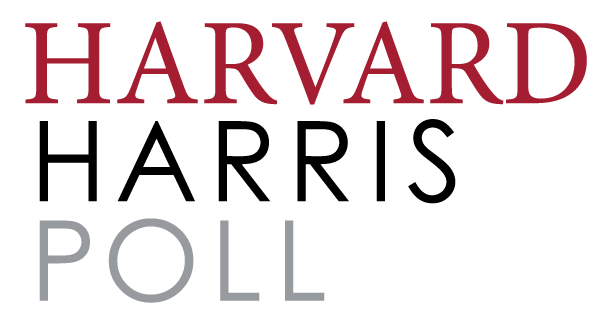 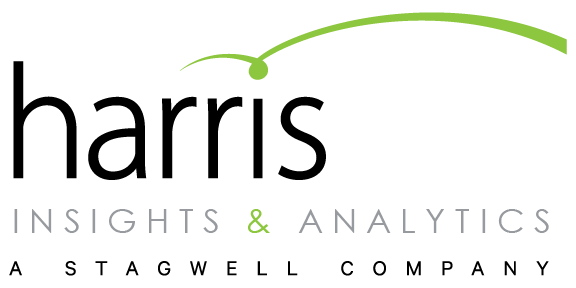 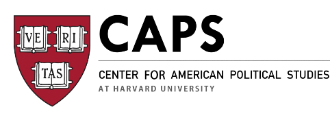 Field Date:  August 17-22, 2017
Survey method
Results were weighted for age within gender, region, race/ethnicity, marital status, household size, income, employment, education, political party, and political ideology where necessary to align them with their actual proportions in the population.  
Propensity score weighting was also used to adjust for respondents’ propensity to be online.

Pollsters Mark Penn, Prof. Stephen Ansolabehere, and Dritan Nesho supervised the poll.
This survey was conducted online within the United States between August 17-22, 2017 among 2,263 registered voters by The Harris Poll.
economy
Voters are CONSISTENTLY more optimistic about the DiRECTION OF the economy than the country
Only 3 in 10 feel the country is on the right track.
Highest among:
Men (58%)
Whites (53%)
Republicans (73%)
Trump voters (75%)
Highest among:
Men (40%)
Republicans (59%)
Trump voters (61%)
Right Track
Highest among:
Women (43%)
African Americans (53%)
Democrats (50%)
Clinton voters (49%)
Wrong Track
Highest among:
Hispanics (77%)
Women (66%)
Democrats (81%)
Clinton voters (85%)
BASE: Registered Voters (February n=2148; March n= 2092; April n=2027; May n=2006, June n=2258, July n=2032; August n=2263)
M1.In general, do you think the country is on the right track or is it off on the wrong track?
M2 In general, do you think the American economy is on right track or is it off on the wrong track?
2 in 3 voters TODAY say the u.s. economy Is strong
1 in 10 categorizes the U.S. economy as very strong while over half say somewhat strong.
Strength of the US Economy
61% say strong
39% say weak
Feb
37% say weak
63% say strong
Mar
39% say weak
61% say strong
Apr
35% say weak
65% say strong
May
37% say weak
63% say strong
Jun
62% say strong
38% say weak
Jul
66% say strong
34% say weak
Aug
BASE: Registered Voters (February n=2148; March n= 2092; April n=2027; May n=2006, June n=2258; July n= 2032;August n=2263)
I3. How strong do you think the U.S. economy is today?
Majority of voters see their Financial situation as being steady or improving
Over a quarter of voters say it is improving, less than a quarter say it is deteriorating, and 2 in 5 voters believe they are just as well off.
Voters’ say their personal financial situation is…
Improving
BASE: Registered Voters (n=2263)
I4. Would you say that your personal financial situation is improving or getting worse?
Plurality of voters see president trump’s policies AS helping economic improvement
By comparison less than 1 in 5 believe the President’s positions and polices have hurt economic development, while 4 in 10 believe they’ve had no impact.
Voters say President Trump’s positions and policies have…
Helped
Hurt
No effect
BASE: Registered Voters (n=2263)
I5. he United States economy has added over 1 million jobs and the stock market has climbed to record highs in the last 9 months. Do you think President Trump's positions and policies have helped, hurt, or had no effect on this economic improvement?
Mood of the country
Trump approval holding; REPUBLICANS continue to stick with the President
As seen in July, roughly 2 in 5 registered voters say they have a favorable view of the President, while 43% approve of the job he is doing.
Voters’ view of President Trump is…
Looking at the job President Trump is doing, voters…
approve
favorable
Those approving of President Trump are most often Republicans (81%) and Trump voters (88%).
unfavorable
disapprove
no opinion/never heard of
Those most commonly disapproving are Democrats (87%), African Americans (87%) and Clinton voters (93%).
BASE: Registered Voters (February n=2148; March n= 2092; April n=2027, May n=2006, June n=2258, July n=2032, August n=2263)
M3. Do you approve or disapprove of the job Donald Trump is doing as President of the United States?
F1. Now we will show you some names. Please indicate if you have a favorable or unfavorable view of that person - or if you've never heard of them.
over half of voters approve of the job president trump is doing on stimulating jobs, the economy, and fighting terrorism
However, more than half disapprove of the job President Trump is doing on administering the government, foreign affairs, and immigration.
52% approve
48% disapprove
The economy
58% disapprove
42% approve
Foreign affairs
49% disapprove
51% approve
Fighting terrorism
61% disapprove
39% approve
Administering the government
53% approve
47% disapprove
Stimulating jobs
53% disapprove
47% approve
Immigration
BASE: Registered Voters (n=2263) 
M3A. Do you approve or disapprove of the job President Trump is doing on …?
Trump Numbers unchanged from last month – still Lowest IN PRESIDENCY
Nearly half of voters have an unfavorable opinion of McConnell.
Views of Political Figures
Favorable
Unfavorable
Unknown/No Opinion
BASE: Registered Voters (n=2263)
F1 Now we will show you some names. Please indicate if you have a favorable or unfavorable view of that person - or if you've never heard of them.
Both parties have majority disapproval ratings; REPUBLICAN RATINGS continue steady DECLINE
August poll sees lower approval rating for Republican party, and slightly higher approval rating for Democratic party.
Republican Party Job Approval Ratings
Democratic Party Job Approval Ratings
Highest among:
Republicans (56%)
Trump voters (54%)
Highest among:
Democrats (70%)
Clinton voters (67%)
African Americans (60%)
42%approve
30%approve
70%disapprove
58%disapprove
BASE: Registered Voters (February n=2148; March n= 2092; April n=2027; May n=2006, June n=2,258, July n=2032, August n=2263) 
M4 Do you approve or disapprove of the way the Republican Party is handling its job?
M5 Do you approve or disapprove of the way the Democratic Party is handling its job?
Three in ten voters think stimulating American jobs should be the top priority for president trump
Less than 1 in 5 continue to think that repealing and replacing the ACA should be the top priority.
Voters’ think the top priorities for President Trump and Republicans in Congress should be…
BASE: Registered Voters (n=2263) 
M9. Which of the following should be the top priority for President Trump and Republicans in Congress?
As seen in JULY, Majority would still not impeach trump over his actions; more than Two in five do not think any action should be taken
Just over 2 in 5 think President Trump should be impeached and removed from office, while less than 1 in 5 say he should be censured by Congress.
For his actions, President Trump should be…
Impeached and removed from office
No action should be taken
Censured by Congress
BASE: Registered Voters (n=2263) 
M9B. Do you think that, for his actions, President Trump should be impeached and removed from office, censured by Congress, or no action should be taken?
More than 2 in 5 voters say health care is among the most important issues facing the country today
More than 1 in 3 say economy and jobs and terrorism/national security.
Voters say the most important issues facing the country today are…
BASE: Registered Voters (n=2263)
I1. What would you say are the most important issues facing the country today? Please select three.
If government is running out of money, Majority of voters thinks congress should vote against raising the debt ceiling
Congress should…
Vote against raising the debt ceiling
Vote to raise the debt ceiling
BASE: Registered Voters (n=2263) 
I6. Do you think that if the government is running out of money and needs to raise the debt ceiling to keep operating that people in Congress should vote to raise the debt or vote against raising the debt ceiling?
North Korea and Nuclear weapons
Voters are split on president trump’s handling of north KOREA, with slight majority disapproving
Just under half approve of how President Trump handled tensions with North Korea.
Approval of President Trump’s handling of North Korean tensions
47%
approve
53%
disapprove
BASE: Registered Voters (n=2263)
D18A Do you approve or disapprove of President Trump's handling of tensions in North Korea?
Voters slightly favor former president Obama’s handling of the nuclear threats from north Korea
Just over half approve.
Approval of how President Obama handled nuclear threats from North Korea
Highest among:

Democrats (73%)
Clinton voters (72%)
African Americans (71%)
Disapprove
Approve
BASE: Registered Voters (n=2263)
NK1 Do you approve or disapprove of the way President Obama handled the nuclear threats from North Korea??
Over 6 in 10 voters say the u.s. should continue strategic patience in stopping north Korea’s nuclear capabilities
In stopping North Korea’s nuclear capabilities, the U.S. should…
Continue policy of strategic patience
Take a more active role
BASE: Registered Voters (n=2263)
NK2 Do you think that the United States should continue the policy of strategic patience with North Korea or do we have to take a more active role in stopping their nuclear capability?
More voters view president trump’s actions with north Korea as over the top
Views on President Trump’s Response to North Korea
44%
56% 
Say he was over the topand his response does nothing to resolve the situation
Say he was right to threaten
Highest among:
Democrats (84%)
Clinton voters (88%)
BASE: Registered Voters (n=2263)
NK3 Some people say that President Trump went over the top in this response to North Korea and that such responses do nothing to resolve the situation. Others say that, after years of inaction, President Trump was right to threaten North Korea in stronger terms. Which is closer to your view?
9 in 10 voters agree that the u.s. needs to stop north Korea from obtaining nuclear weapons
If North Korea does obtain nuclear weapons, over 8 in 10 believe they may use or sell them.
On North Korea obtaining nuclear weapons…
Opinion on what North Korea will do with nuclear weapons
North Korea will not really be a threat
90%
Say we need to stop them from obtaining nuclear weapons
North Korea might use and/or sell nuclear weapons
10% say we should allow them to obtain nuclear weapons
BASE: Registered Voters (n=2263)
NK4 Do you think we should allow North Korea to obtain nuclear weapons or do we need to stop North Korea from obtaining nuclear weapons?
NK5 Do you think that if North Korea obtains nuclear weapons and intercontinental ballistic missiles they might use nuclear those weapon and/or sell them to Iran or terrorist groups or do you think that they will not really be a threat even if they had nuclear weapons?
Most voters think the u.s. should step in to stop north Korea from obtaining nuclear weapons, more so in non-violent ways
To stop North Korea from obtaining nuclear weapons, should the United States…
Yes
No
Step up international sanctions even further than what was passed by the United Nations
Apply economic and trade pressure to China to pressure them to deal with North Korea
Use military force such as air strikes or blockade
BASE: Registered Voters (n=2263)
NK6 Do you feel the U.S. should do each of the following to stop North Korea from obtaining nuclear weapons?
china forcing north korea to back down tops the list of what voters think will most likely happen
Just under a quarter believe that North Korea will obtain nuclear weapons; 1 in 5 think economic sanctions will work and the same percentage think the U.S. is going to go to war.
Views on what is going to happen with North Korea
BASE: Registered Voters (n=2263)
NK7 Ultimately what do you think is going to happen with North Korea?
Race and gender in America
7 in 10 voters believe that race relations in America are getting worse
Race relations in America are becoming…
Better
Worse
Staying the same
BASE: Registered Voters (n=2263)
NK8 Do you think that race relations in America are becoming better, worse or staying the same?
When it comes to whites and blacks, Nearly 6 in 10 voters believe that trump is dealing with a situation he can do little to fix
However, almost 6 in 10 also believe he is alienating black and Latino communities with his comments.
On race relations in the U.S., President Trump….
Is facing a polarized political situation he can do little to fix
Should do more to bring whites and blacks together
Is just fighting political correctness
Is alienating black and Latino communities with his comments
BASE: Registered Voters (n=2263)
NK9 Do you think President Trump should do more to bring whites and blacks together or is he facing a polarized political situation he can do little to fix?
NK11 Do you think that President Trump is alienating black and Latino communities with his comments, or is he just fighting political correctness?
Voters are split on President Trump’s Statements about the recent violence in Charlottesville
Voters are split fairly evenly down the middle regarding President Trump’s initial statement condemning all violence as well as his following statements naming and denouncing certain groups and actions.
On President Trump’s Monday statement naming neo-Nazi groups as evil and announcing justice department and FBI action, voters say…
Attitude towards President Trump’s initial statement on Charlottesville
51%
The statement ends the matter
People should still be protesting his reaction
Say he was right to condemn violence on all sides in Charlottesville
49%
Say he should have singled out white nationalist groups as the cause of violence
BASE: Registered Voters (n=2263)
NK10 Do you think that President Trump was right to condemn violence on all sides in Charlottesville in his initial statement, or should he have singled out white nationalist groups as the cause of the violence?
NK10A Does President Trump's Monday statement naming neo-Nazi groups as evil and announcing justice department and FBI action end the matter or should people still be protesting his reaction?
Almost 6 in 10 voters believe that President trump missed an opportunity to bring the country together after the violence in Charlottesville
On President Trump’s reactions to the violence in Charlottesville, voters say…
The President missed an opportunity to bring the country together
The media and Democrats were going to attack him regardless
BASE: Registered Voters (n=2263)
NK10B Did President Trump miss an opportunity to bring the country together around the violence in Charlottesville or were the media and Democrats going to attack him on it regardless of what he said?
Half of voters believe that CEOs were taking action out of conscience and another half on grounds for grandstanding
When any CEOs left the President’s manufacturing council, voters say they were…
Mostly grandstanding to get favorable publicity
Mostly taking action out of conscience
BASE: Registered Voters (n=2263)
NK10C Do you think any CEOs that left the President's manufacturing council were mostly taking action out of conscience or grandstanding to get favorable publicity?
VOTERS ARE largely divided when it comes to affirmative action for minorities and women
Nearly a quarter of voters are strongly opposed to minorities having a preference in college admissions or hiring at large companies.
Attitudes towards affirmative action to create added diversity in the following situations
Support
53%
To give minorities a preference in college admissions
47%
52%
To give minorities a preference in hiring at large companies
48%
44%
To give women a preference in hiring at large companies
56%
Oppose
BASE: Registered Voters (n=2263)
NK12 Do you support or oppose affirmative action to give minorities a preference in college admissions to create added diversity?
NK13 Do you support or oppose programs to give minorities a preference in hiring at large companies to create added diversity there?
NK14 Do you support or oppose programs to give women a preference in hiring at large companies to create added diversity there?
Over 3 in 5 voters support the case for Asian students suing for disproportionate denial in Harvard admission
Asian students have sued Harvard saying that Asians who outscore whites and all other groups on standardized tests are being disproportionately denied admission to Harvard to limit the percentage of Asian students. Do you support or oppose the justice department helping the Asian students in this suit?
If Asian students outscore all others, their admissions should…
70% Rise proportionately
30% 
Be limited to maintaindiversity
BASE: Registered Voters (n=2263)
NK15 Asian students have sued Harvard saying that Asians who outscore whites and all other groups on standardized tests are being disproportionately denied admission to Harvard to limit the percentage of Asian students. Do you support or oppose the justice department helping the Asian students in this suit?
NK16 If Asian students outscore all others, should their admissions rise proportionately or could their admissions increase be limited to maintain diversity and for other reasons?
Majority feels hiring and college admission decisions should be blind of race and gender
Yet, if such decisions were blind and yielded fewer women/minorities, about 3 in 5 feel race and gender should not be a factor regardless of the outcome.
If race/gender decisions were blind and yielded fewer women/minorities, then race/gender should…
In the following situations, decisions should be blind or race and gender should be factors…
Race and gender should be factors
Be a factor
Not be a factor, regardless of the outcome
Blind
College admissions
College admissions
Hiring at big companies
Hiring at big companies
BASE: Registered Voters (n=2263)
NK17 Do you want college admissions done blind of gender and race or should gender and race be factors in college admission?
NK18 Do you want hiring at big companies to be blind of gender and race or should gender and race be factors in hiring at big companies? 
NK19 Do you think gender and race should be a factor in college admissions if race and gender blind admissions yields fewer women and minorities than the population or should they be race and gender blind regardless of the outcome?
NK20 Do you think gender and race should be a factor in hiring if race and gender blind hiring yields fewer women and minorities than the population or should they be race and gender blind regardless of the outcome?
Political views in the workplace
VOTERS FEEL MORE COMFORTABLE EXPRESSING POLITICAL VIEWS WITH FRIENDS/FAMILY THAN AT WORK
Comfort level expressing political views with friends and family
Comfort level expressing political views at work
55% sometimes feel they cannot express true political views
45%feel comfortable
36% sometimes feel they cannot express true political views
64%
feel comfortable
BASE: Registered Voters (n=2263)
NK30 Do you feel comfortable expressing your political views with friends and family or do you sometimes feel you cannot express your true political views with friends and family?
NK31 Do you feel comfortable expressing your political views at work or do you sometimes feel you cannot express your true political views at work?
Majority says workers should be protected from firing for expressing political views
7 in 10 further support extending the first amendment to protect workers.
Should people be able to be fired for their political views?
Attitude towards extending the first amendment to protect firing/demotions for political views
85%
70% Support
Say people should be protected from being fired for their political views
30% Oppose
BASE: Registered Voters (n=2263)
NK21 Do you think people should be able to be fired from their jobs for their political views or should people be protected from being fired for their political views?
NK22 Would you support or oppose extending the first amendment to protect people from being fired or demoted at work for expressing their political views?
in all scenarios, majority agrees it should be illegal to fire someone for their views, but 4 in 10 say it should be legal to fire someone for expressing racist views
Should it be legal or illegal to fire someone for their views when…
Legal
Illegal
They expressed support for the Republican Party

They expressed support for President Trump

They expressed support for Black Lives Matter

They expressed support for socialist candidates for office

A CEO says he/she opposes gay marriage

They expressed views that tended to reinforce gender stereotypes

They expressed racist views online or at a protest
BASE: Registered Voters (n=2263)
NK23 If a CEO said he or she opposed gay marriage, do you think it should be legal or illegal to fire him or her from his or her job for those views?
NK24 If someone expressed racist views online or at a protest, do you think it should be legal or illegal to fire them from their job for their views?
NK25 If someone expressed views that tended to reinforce gender stereotypes, should it be legal or illegal to fire them from their job for those views?
NK26 If someone expressed support for President Trump, should it be legal or illegal to fire them from their job for those views?
NK27 If someone expressed support for the Republican Party, should it be legal or illegal to fire them from their job for those views?
NK28 If someone expressed support for Black Lives Matter, should it be legal or illegal to fire them, from their job for their views?
NK29 If someone expressed support for socialist candidates for office, should it be legal or illegal to fire them from their job for those views?
Voters feel tech companies have different biases based on people’s political views
While less than 1 in 5 say tech companies are biased against those with liberal views, more than 4 in 10 feel they have biases against those with conservative views.
Towards people with conservative views, tech companies are…
Towards people with liberal views, tech companies are…
Biased in favor
Biased against
Biased in favor
Biased against
Fair
Fair
BASE: Registered Voters (n=2263) 
NK34 Do you think that at big tech companies today there is bias in favor of people with conservative views, against people with conservative views or are big tech companies fair to people with conservative views?
NK35 Do you think that at big tech companies today there is bias in favor of people with liberal views, against people with liberal views or are big tech companies fair to people with liberal views?
A slight majority feels google was wrong to fire their employee and say it sets a bad precedent
A Google employee was fired for posting an internal memo that opposed a diversity program, and Google fired him for furthering gender stereotypes. Voters believe Google was…
As a result, voters feel this decision…
55%
Sets a bad precedent because people should not be afraid of expressing their honest views on these subjects
Sets a good precedent that people should think twice about expressing views that may be seen as fostering gender stereotypes
wrong
45%
right
BASE: Registered Voters (n=2263)
NK32 A Google employee posted a 10 page memo on an internal employee site opposing the diversity programs at Google saying there are differences between men and women that may be responsible in general for the lack of women engineers that the programs are not addressing. Do you believe Google was right or wrong to fire the employee for furthering gender stereotypes?
NK33 Do you think this sets a good precedent that people should think twice about expressing views that may be seen as fostering gender stereotypes or a bad precedent because people should not be afraid of expressing their honest views on these subjects?
DEMOGRAPHICS
DEMOGRAPHICS
*Denotes weighting variable